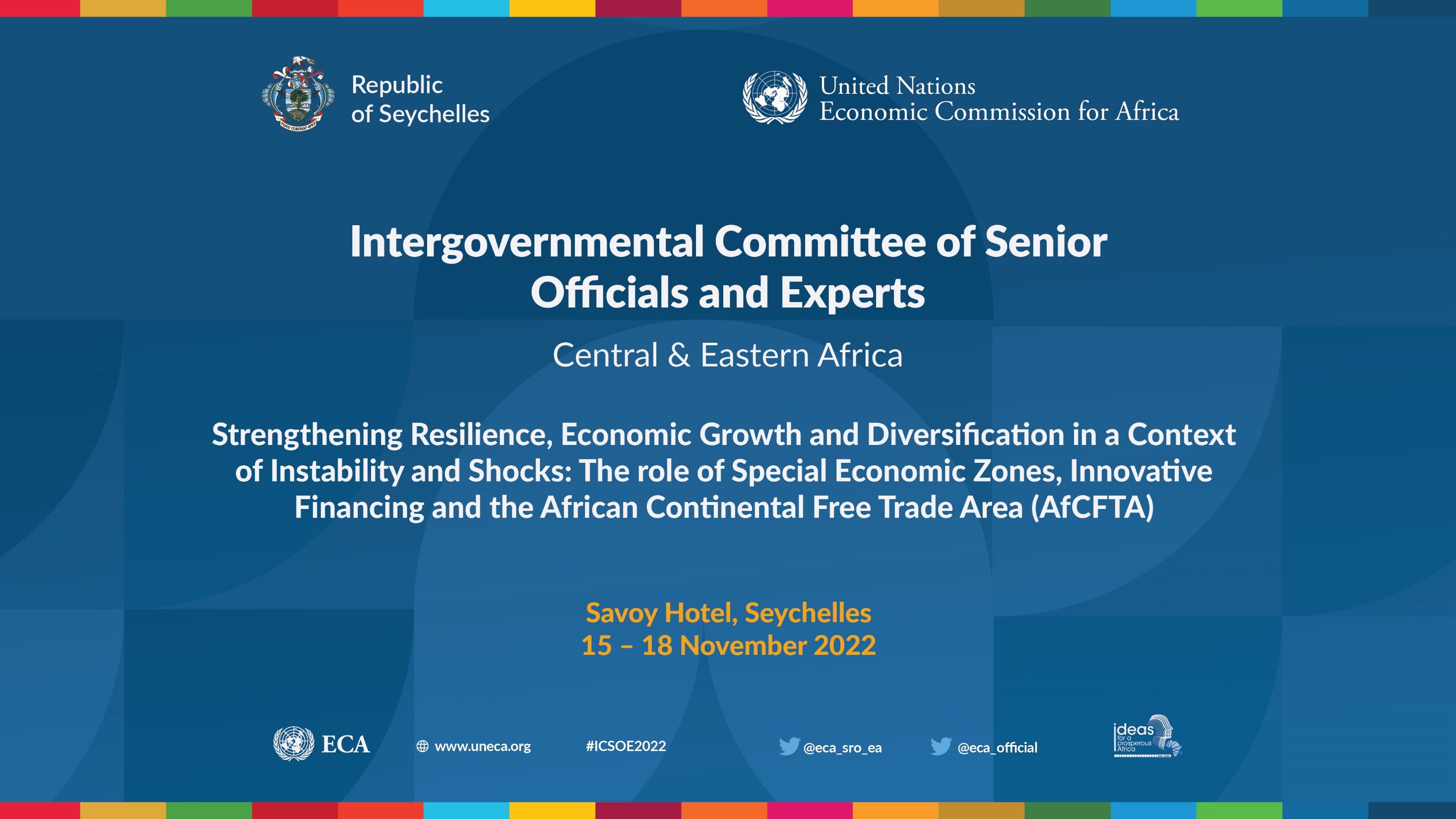 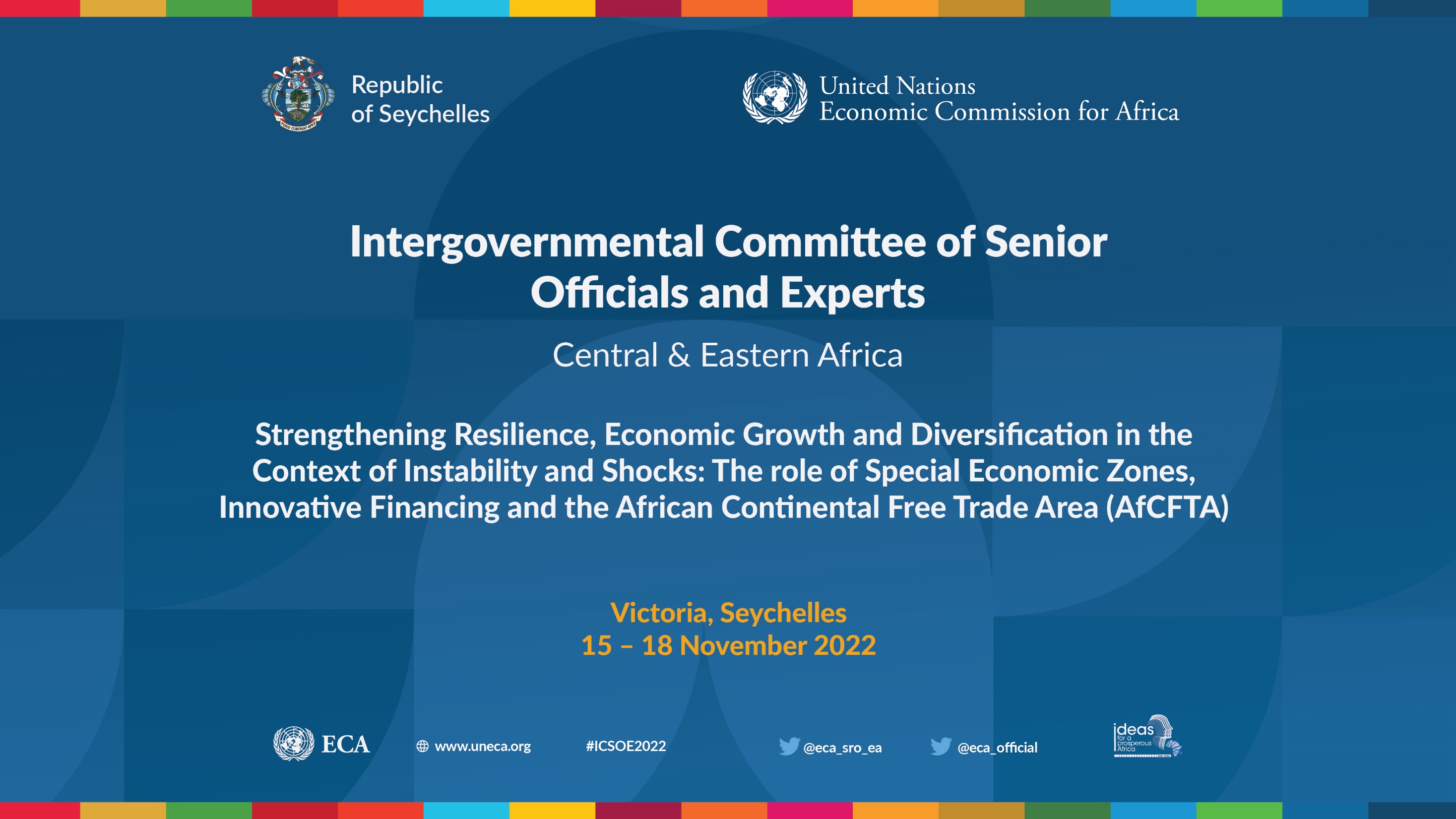 Event | Date
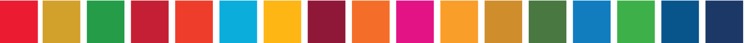 Presenter
Title
UNECA Sub-Regional Office for Eastern Africa
Boosting Regional Tourism in Eastern Africa: Exploring the Potential of Urban Tourism
ICSOE | November 2022
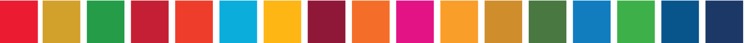 Jim Ayorekire
             UNECA Consultant
UNECA Sub-Regional Office for Eastern Africa
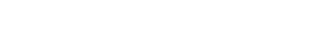 OUTLINE
Tourism performance: global, continental and regional
01
Urbanization and its impacts on tourism
02
03
Urban tourism data gaps
Global urban tourism trends
04
Measuring urban tourism competitiveness
05
Level and nature of urban tourism in Eastern Africa
06
Recommendations for urban tourism growth in Eastern Africa
07
Pre-COVID 19 Global Tourism Performance
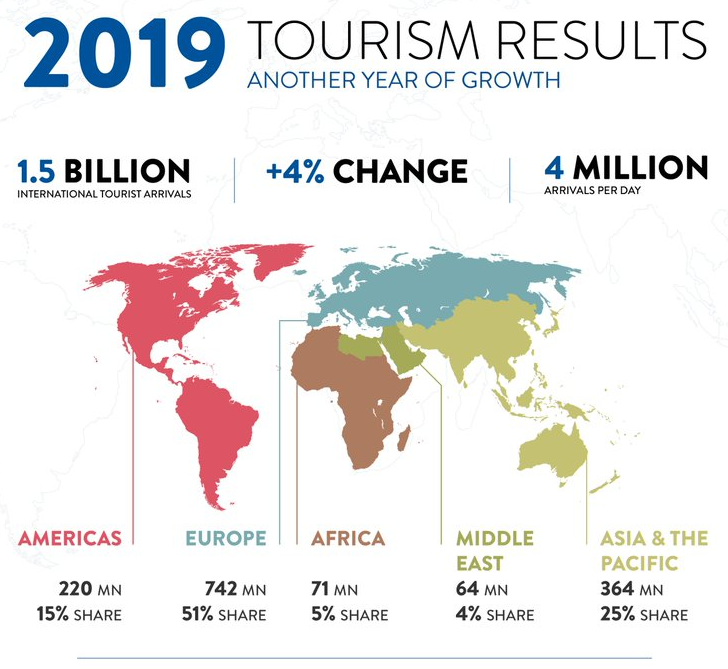 Tourism - one of the fastest growing industries globally generating remarkable economic, social and environmental benefits 


Africa’s Performance remains low

71 Million international tourists

5% share of global international arrivals

3% of global tourism receipts
Source: UNWTO Barometer
[Speaker Notes: Prior to the crisis, growth in East Africa was very strong – the highest of all sub-regions on the continent
This year, it is still expected to expand slightly, driven by growth – against all odds – in Ethiopia, Rwanda, South Sudan and Tanzania]
Post-COVID 19 Global Tourism Performance
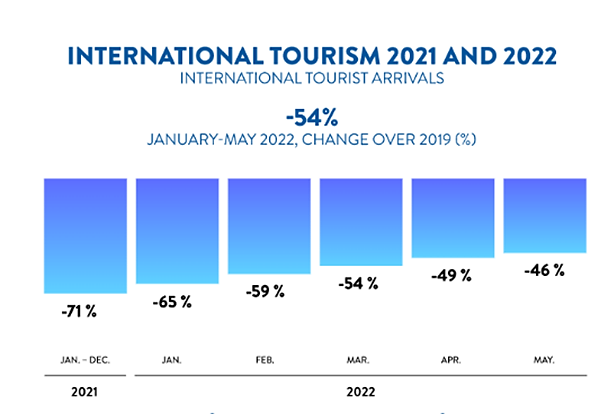 Recovery towards pre 2019 performance

1 billion fewer international tourist arrivals in 2021

Loss of US$ 1.0 trillion in total export revenues from international tourism in 2021

International tourist arrivals increasing in January-July 2022 but remained 28% below 2019

Africa international tourist arrivals still at 40% below 2019

Sub Saharan Africa  arrivals at 46% below 2019
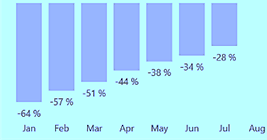 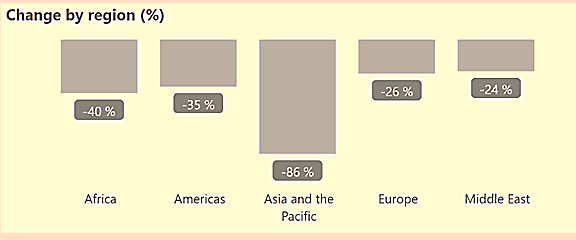 Source: UNWTO Tourism Dash Board (2022)
[Speaker Notes: Prior to the crisis, growth in East Africa was very strong – the highest of all sub-regions on the continent
This year, it is still expected to expand slightly, driven by growth – against all odds – in Ethiopia, Rwanda, South Sudan and Tanzania]
Africa Tourism Performance
Total contribution of Tourism and Travel to GDP (USD Billion)
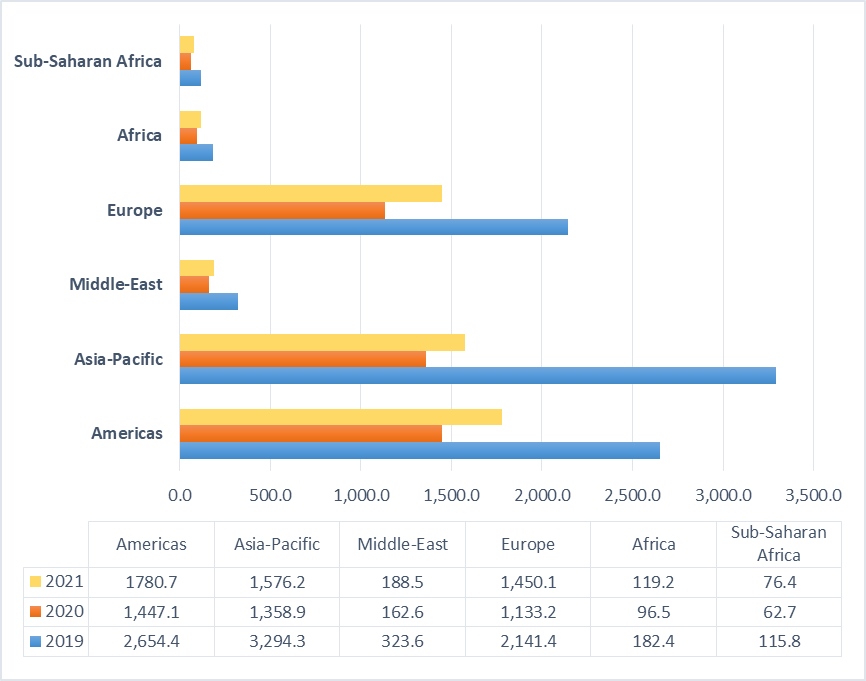 Tourism performance and contribution remains low in Africa

Pre and Post Covid19 - contribution of tourism to GDP has remained low in Africa 

Sub-Saharan contribution to GDP is even lower than Africa's average 

Situation can be attributed to a number of factors including limited tourism product offer that affects destination competitiveness

Urban tourism considered a viable driver to diversify the tourism products, increase tourist arrivals and enhance economic development across the rapidly urbanising landscape in Africa including Eastern African
Source: World Travel and Tourism Council (2022)
[Speaker Notes: Prior to the crisis, growth in East Africa was very strong – the highest of all sub-regions on the continent
This year, it is still expected to expand slightly, driven by growth – against all odds – in Ethiopia, Rwanda, South Sudan and Tanzania]
Africa Regional Tourism Performance
Travel arrivals by region in sub-Saharan Africa
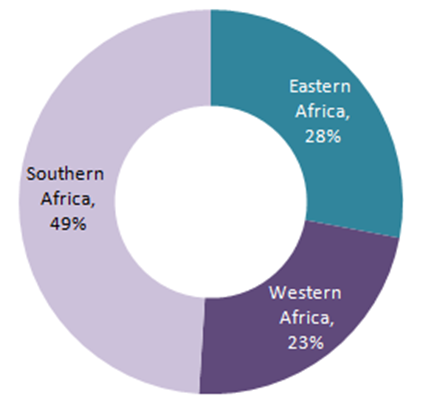 Regional tourism performance

Africans increasingly traveling across their countries and in the continent

In 2019, domestic tourism accounted for 55% of Africa’s tourism and travel spending, compared with 74% in the Asia-Pacific and 83% in North America 

Regional tourism still low - only 4 out of 10 international tourists originate within Africa

COVID-19 crisis exposed Africa’s dependence on foreign international travelers
Source:
[Speaker Notes: Prior to the crisis, growth in East Africa was very strong – the highest of all sub-regions on the continent
This year, it is still expected to expand slightly, driven by growth – against all odds – in Ethiopia, Rwanda, South Sudan and Tanzania]
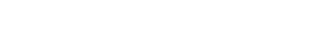 OUTLINE
Tourism performance: global, continental and regional
01
Urbanization and its impacts on tourism
02
03
Urban tourism data gaps
Global urban tourism trends
04
Measuring urban tourism competitiveness
05
Level and nature of urban tourism in Eastern Africa
06
Recommendations for urban tourism growth in Eastern Africa
07
Increasing urbanization will impact tourism
Urban population growth and growth in the level of urbanization in Africa by period, 1950–2015
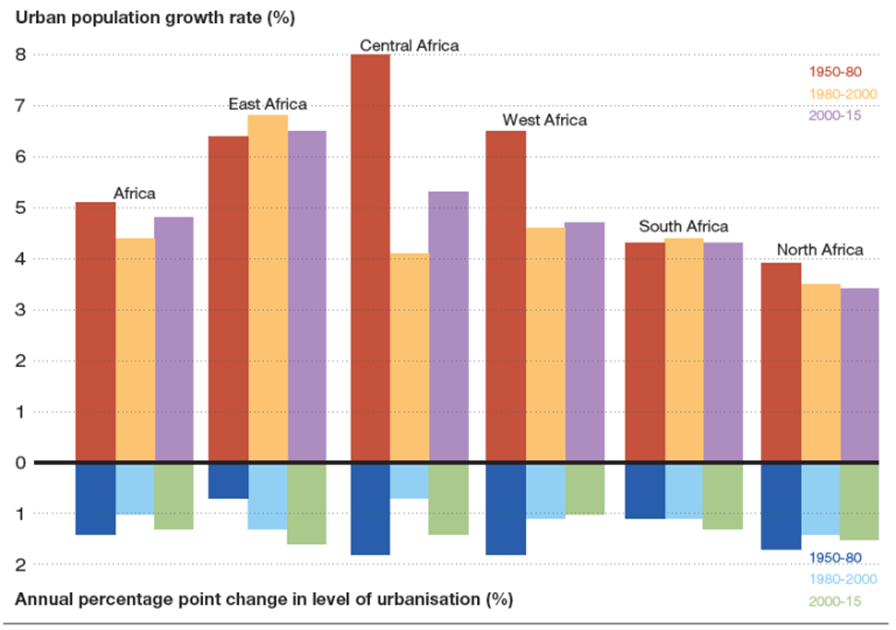 Urbanisation Vs tourism development

55% of the world’s population living in urban areas that have become global economic hubs, driving growth and innovation
Global share of African urban residents is projected to grow from 11.3 % in 2010 to 20.2% by 2050

City tourism is the fastest-growing segment of the international leisure travel market as tourists as search for attractive destinations in nearby and overseas cities

Growth of city tourism is driven by urbanization processes leading to increasing number of people living in cities who feel more connected to cities and urban lifestyle

City trips worldwide increased by 82% and reached a market share of 22% of all holidays
Source: Source: Kanos & Heitzig (2020).
[Speaker Notes: Prior to the crisis, growth in East Africa was very strong – the highest of all sub-regions on the continent
This year, it is still expected to expand slightly, driven by growth – against all odds – in Ethiopia, Rwanda, South Sudan and Tanzania]
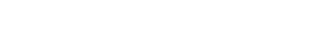 OUTLINE
Tourism performance: global, continental and regional
01
Urbanization and its impacts on tourism
02
03
Urban tourism data gaps
Global urban tourism trends
04
Measuring urban tourism competitiveness
05
Level and nature of urban tourism in Eastern Africa
06
Recommendations for urban tourism growth in Eastern Africa
07
Limited data on Urban Tourism Development in Eastern Africa - Data gaps
Nature trend and performance  of urban tourism at the global level

Levels of urban tourism development in Eastern Africa cities and how they compare to other cities in Africa and the world 

Potential of Eastern Africa cities to attract tourists and reasons why the urban centers remain comparatively under-visited in the sub-region

Main stakeholders in intra-regional and intra-continental tourism in Africa vis-à-vis sustainable urban tourism development in Eastern Africa

Best practices from the most-visited cities in the world and how these can inform the sustainable urban tourism development in the Eastern Africa.
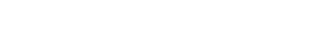 OUTLINE
Tourism performance: global, continental and regional
01
Urbanization and its impacts on tourism
02
03
Urban tourism data gaps
Global urban tourism trends
04
Measuring urban tourism competitiveness
05
Level and nature of urban tourism in Eastern Africa
06
Recommendations for urban tourism growth in Eastern Africa
07
Trend of Global Urban Tourism and contribution to Tourism Development
International overnight tourist arrivals in the leading urban tourism cities 2012-2018 (in millions)
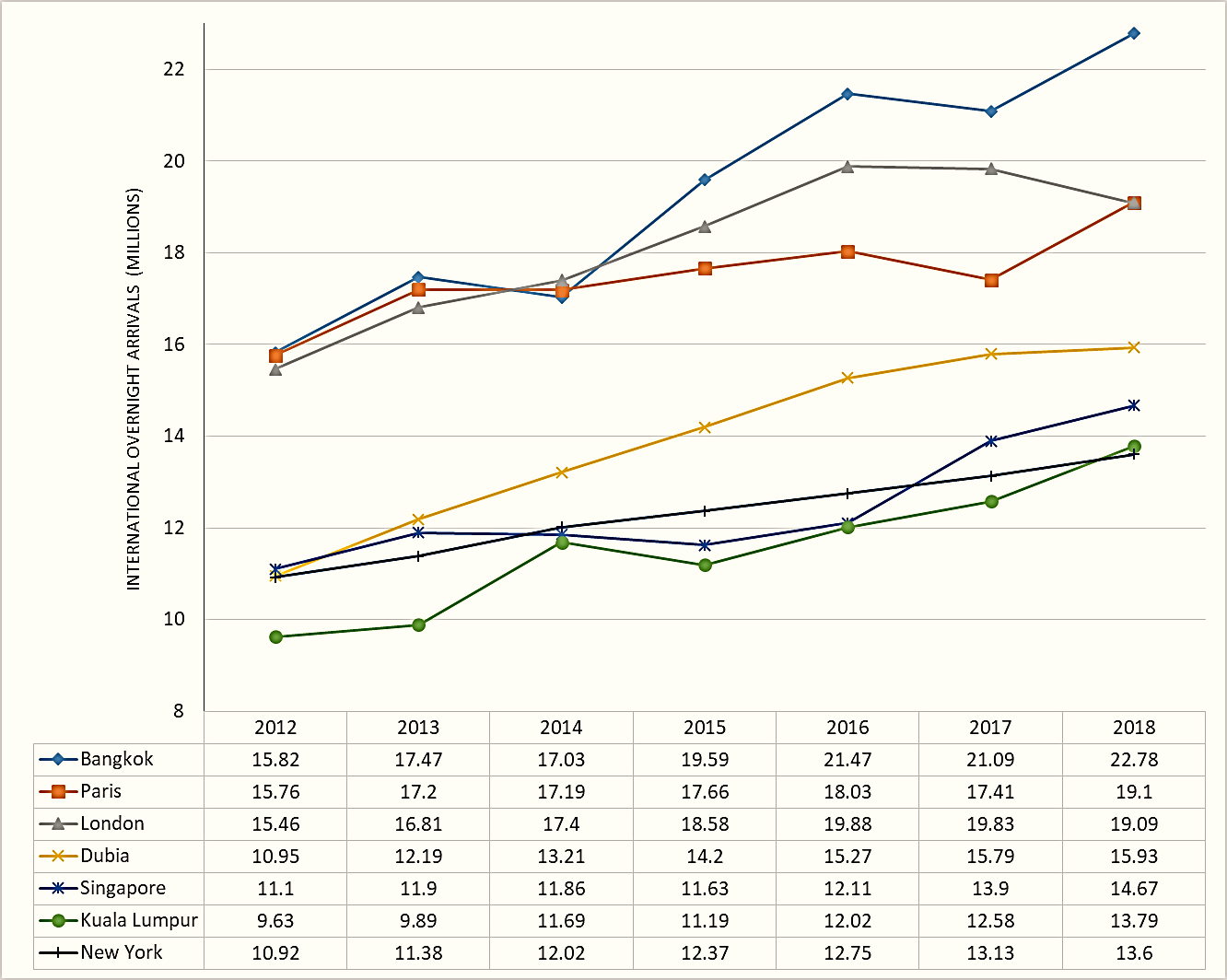 Tourism within urban areas leads to 

Diversification of tourism product offer

Enhanced attractiveness and competitiveness of overall destination (country) beyond the  city

Diverse employment opportunities 

Urban infrastructure development of sustainable cities
Boosting the urban economy 

However 
If not well managed may lead to over tourism and associated challenges
Source:  Mastercard’s Global Destination Cities Index (2019)
[Speaker Notes: Prior to the crisis, growth in East Africa was very strong – the highest of all sub-regions on the continent
This year, it is still expected to expand slightly, driven by growth – against all odds – in Ethiopia, Rwanda, South Sudan and Tanzania]
Performance of top 10 urban tourism destinations
Top 10 urban tourism destinations performance
Leading destinations 

Bangkok – highest overnight international  visitors – 22.8 M

New York – highest length of nights spent – 8 

Dubai – highest visitor spending – USD 30.8 billion

Dubai - highest average daily spending – USD 553

Singapore – highest percentage of  national overnight arrivals
Source:  Mastercard’s Global Destination Cities Index (2019)
[Speaker Notes: Prior to the crisis, growth in East Africa was very strong – the highest of all sub-regions on the continent
This year, it is still expected to expand slightly, driven by growth – against all odds – in Ethiopia, Rwanda, South Sudan and Tanzania]
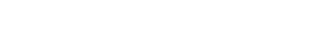 OUTLINE
Tourism performance: global, continental and regional
01
Urbanization and its impacts on tourism
02
03
Urban tourism data gaps
Global urban tourism trends
04
Measuring urban tourism competitiveness
05
Level and nature of urban tourism in Eastern Africa
06
Recommendations for urban tourism growth in Eastern Africa
07
Measuring Tourism Competitiveness in Urban areas
Source: Developed based on Euro Monitor International index (2021)
Performance of selected Urban Tourism destinations….…contd
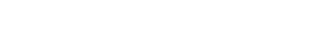 OUTLINE
Tourism performance: global, continental and regional
01
Urbanization and its impacts on tourism
02
03
Urban tourism data gaps
Global urban tourism trends
04
Measuring urban tourism competitiveness
05
Level and nature of urban tourism in Eastern Africa
06
Recommendations for urban tourism growth in Eastern Africa
07
What is the level and nature of urban tourism within Eastern Africa cities?
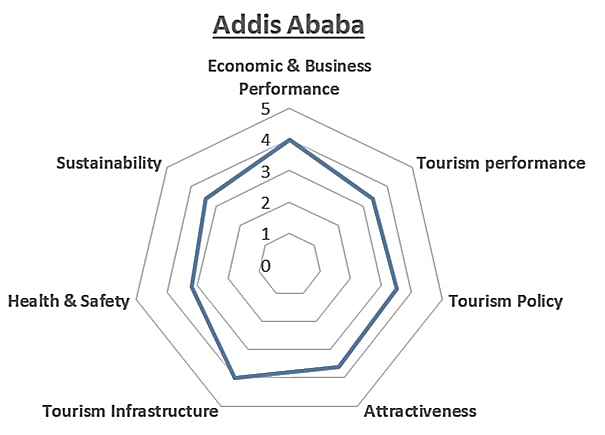 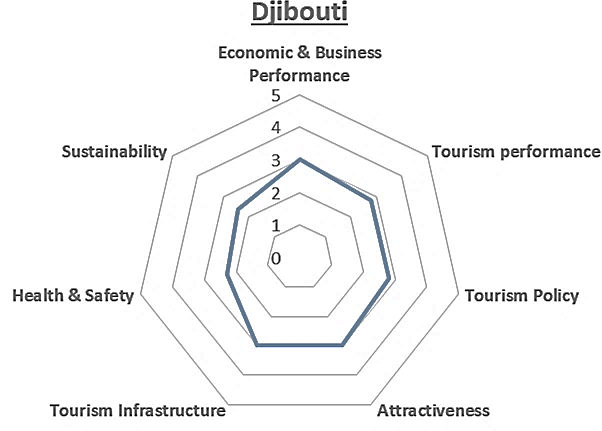 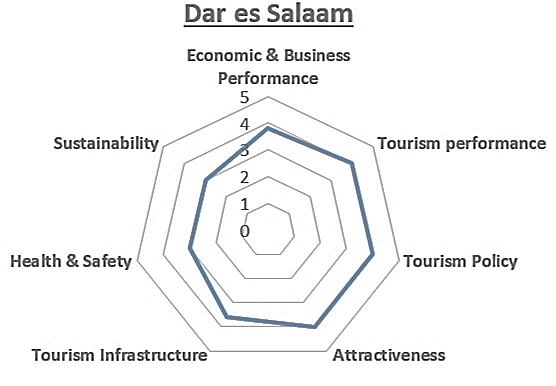 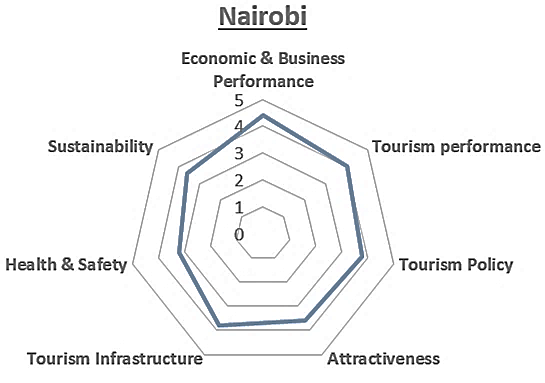 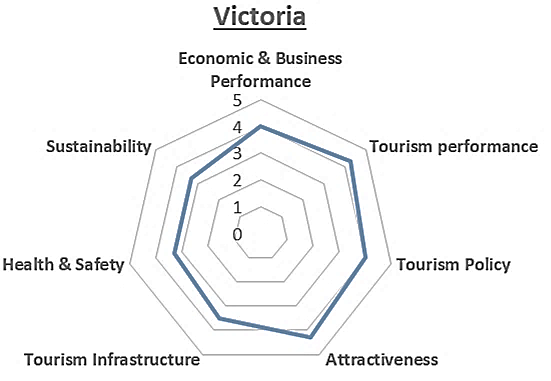 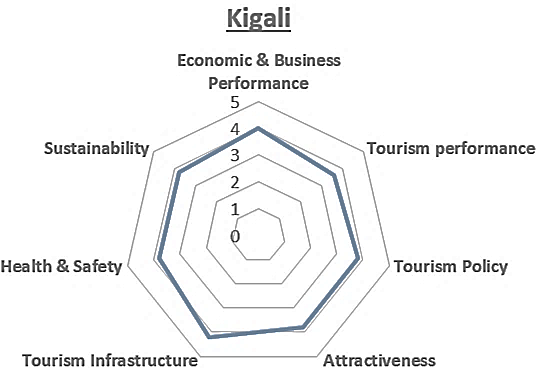 Source: Panel of Experts (2022)
[Speaker Notes: Prior to the crisis, growth in East Africa was very strong – the highest of all sub-regions on the continent
This year, it is still expected to expand slightly, driven by growth – against all odds – in Ethiopia, Rwanda, South Sudan and Tanzania
Scheme 4.5-5 excellent performance, 3.5-4.4 good performance, 2.5-3.4 moderate performance, 1.5-2.4 weak performance, 1.0-1.4 very weak perfomance]
Drivers and opportunities of urban tourism growth in Eastern Africa
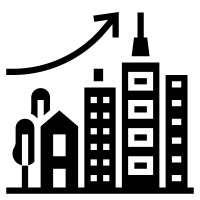 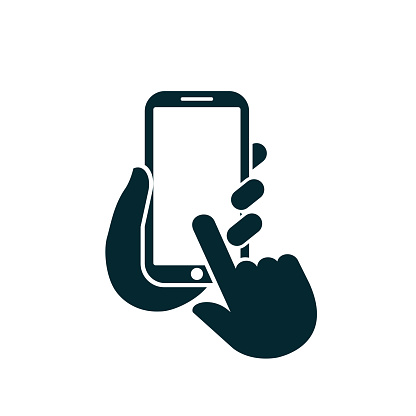 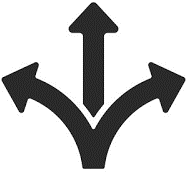 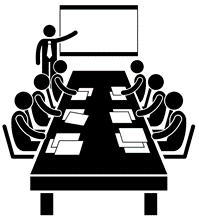 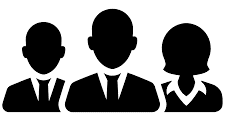 More focus on tourism product diversification
Expanding middle-class
Increasing Urbanisation
Growing MICE segment
Increasing ICT penetration
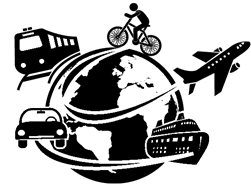 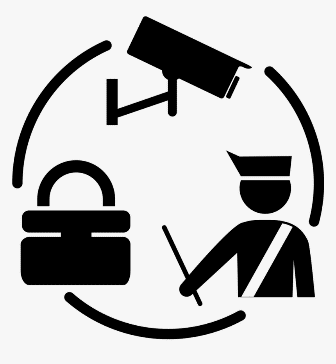 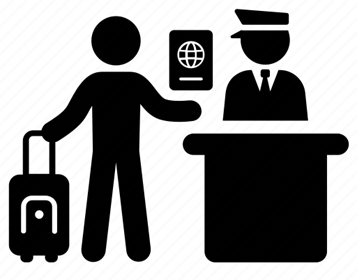 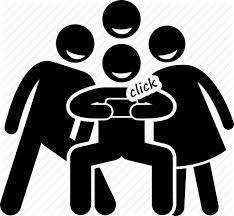 More easing of travel restrictions
Increasing transport connectivity
Youthful population
Enhanced safety & security
[Speaker Notes: Prior to the crisis, growth in East Africa was very strong – the highest of all sub-regions on the continent
This year, it is still expected to expand slightly, driven by growth – against all odds – in Ethiopia, Rwanda, South Sudan and Tanzania]
Stakeholder involvement is key for Urban Tourism in Eastern Africa to grow
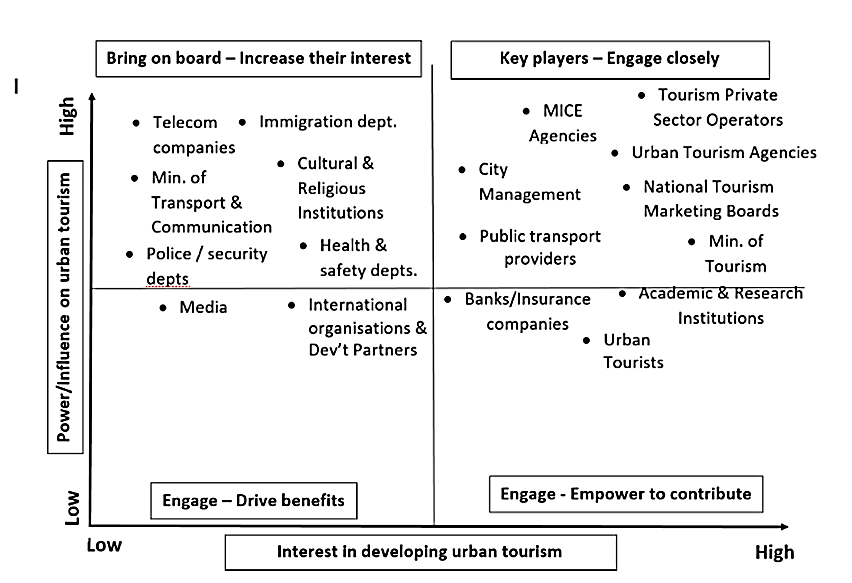 Key observations

High power/high interest - engage closely – city authorities to guide and private sector to drive urban tourism

High power/low interest - bring on board – immigration, security depts. Telecom companies, cultural institutions

Medium power/low interest -  engage to drive benefits – media & development partners

Low power/high interest – empower to contribute – academia, urban tourists, financial institutions
Urban Tourism growth in Eastern Africa is limited by number of challenges
Unfavorable economic environment – tourism growth in the cities is still not prioritized by cities’ authorities and business environment still constrained – especially for SMEs

Low tourism performance – limited investment and strategic planning resulted into few attractions, few visitors, short length of stay, less visitor expenditure

Inadequate planning and policy support –  tourism not integrated and mainstreamed into wider city development framework – weak support structure and lack of guidelines 

Low attractiveness - untapped attractions, inadequate branding and marketing, few built-up attractions

Inadequate support infrastructure  - poor transport network, limited signage and interpretation services, overwhelmed waste management facilities 

Minimal health and safety provisions – constrained water, sanitation and hygiene services, and inadequate safety provisions 

Limited urban tourism sustainability performance research and monitoring -  no networks to learn best practices from each other and no framework to monitor if cities are drifting into over tourism
[Speaker Notes: Prior to the crisis, growth in East Africa was very strong – the highest of all sub-regions on the continent
This year, it is still expected to expand slightly, driven by growth – against all odds – in Ethiopia, Rwanda, South Sudan and Tanzania]
Unplanned Urban tourism growth can pose risks to Eastern Africa countries – Risk Matrix
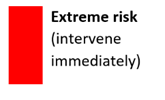 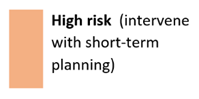 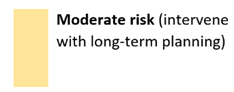 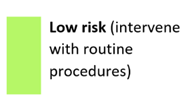 Source:  Panel of Experts & case study review (2021)
[Speaker Notes: Prior to the crisis, growth in East Africa was very strong – the highest of all sub-regions on the continent
This year, it is still expected to expand slightly, driven by growth – against all odds – in Ethiopia, Rwanda, South Sudan and Tanzania]
Key success factors for Urban Tourism in Eastern Africa countries - Lessons Eastern Africa can learn from leading urban tourism destinations
Uniqueness and authenticity – each city is unique hence has to strategically positions itself to offer an authentic experience

Comprehensive policy and integrated planning framework – efficient and coordinated strategies enable city become competitive destinations 

Conducive business and investment environment – a robust micro and macro business environment is vital for tourism enterprises to thrive in urban areas

Well-structured products and organised city tour packages – cities identify key flag ship products around which packages are developed to offer exceptional experiences 

Marketing and promotion – create awareness and increase market share
[Speaker Notes: Prior to the crisis, growth in East Africa was very strong – the highest of all sub-regions on the continent
This year, it is still expected to expand slightly, driven by growth – against all odds – in Ethiopia, Rwanda, South Sudan and Tanzania]
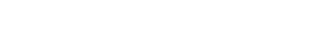 OUTLINE
Tourism performance: global, continental and regional
01
Urbanization and its impacts on tourism
02
03
Urban tourism data gaps
Global urban tourism trends
04
Measuring urban tourism competitiveness
05
Level and nature of urban tourism in Eastern Africa
06
Recommendations for urban tourism growth in Eastern Africa
07
Recommendations for urban tourism growth in Eastern Africa
Enhance Policy and planning -  prioritize and mainstream urban tourism in the national polices and urban development plans - increase awareness amongst policy makers and development planners and advocate for prioritization of  urban tourism 

Undertake institutional and regulatory reforms -  establish institutions/units or re-designate existing ones to coordinate and oversee urban tourism planning, development and promotion. Strengthen capacities of cities that already have fully fledged institutions 

Provide tourist infrastructure and services – ensure provision of decent and efficient public transport services, quality accommodation & recreational facilities, restaurants, entertainment and shopping facilities, appropriate signage and interpretation services and efficient financial services

Brand, promote and market cities - undertake comprehensive tourism experience and product mapping to understand the unique and rich historical, cultural, economic and geo-political opportunities to guide branding, promotion and marketing
[Speaker Notes: Prior to the crisis, growth in East Africa was very strong – the highest of all sub-regions on the continent
This year, it is still expected to expand slightly, driven by growth – against all odds – in Ethiopia, Rwanda, South Sudan and Tanzania]
Recommendations…contd
Design urban tourism development incentives – develop affordable tour packages that offer diverse experiences, discounted prices and ease access to motivate visitors to stay longer and spend more

Build collaboration and partnerships – explore public-private partnership (among others) to mobilise financial and human assets to develop attractions, facilities and services. 

Enhance research and development – undertake research to inform urban tourism planning and development, carry out monitoring and evaluation of its impact.  This will provide evidence-based planning and decision making that is vital for sustainable urban tourism development and management.
[Speaker Notes: Prior to the crisis, growth in East Africa was very strong – the highest of all sub-regions on the continent
This year, it is still expected to expand slightly, driven by growth – against all odds – in Ethiopia, Rwanda, South Sudan and Tanzania]
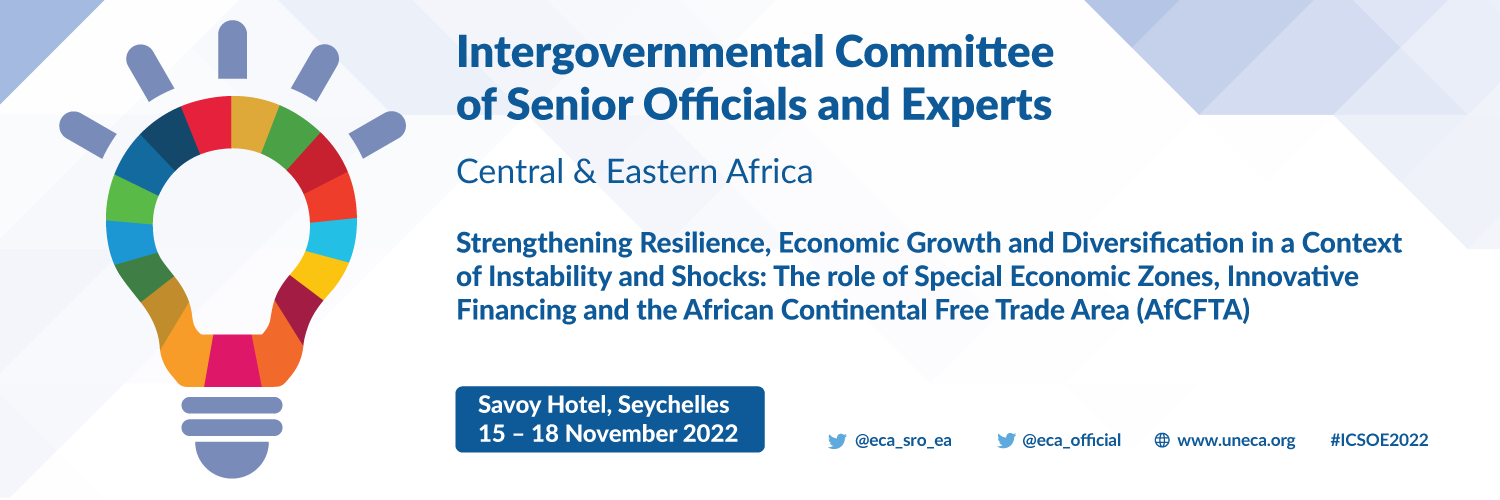 For more information:
www.uneca.org/ea-icsoe26